Algebra
10
sinf
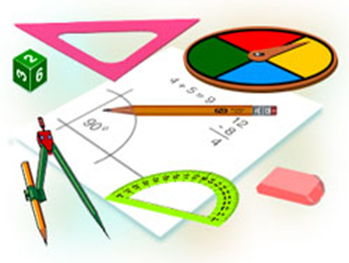 Mavzu:
Sodda va murakkab foizlar
 (2-dars).
Komilov Mirodil Xosiljonovich X.T.V. tasarrufidagi AFIDUM matematika fani o‘qituvchisi.
Mustaqil bajarilgan topshiriqni  tekshirish
4. Yillik foiz stavkasi 8 % deb belgilangan. 3 yil ichida foiz to‘loviga qo‘shimcha 3456 funt sterling to‘langan bo‘lsa qancha miqdorda qarz olingan?
Mustaqil bajarilgan topshiriqni  tekshirish
6. Kreditor 4500 $ miqdorida qarz berib, 3 yilda 900 $ daromad oldi. Yillik foiz stavkasi nechaga teng?
Mustaqil bajarilgan topshiriqni  tekshirish
8. Fuqaro 26 million so‘m bankka qo‘yib, uning hisobida 18 oyda 32 million so‘m bo‘lganini aniqladi. Yillik foiz stavkasi nechaga teng?
Murakkab foizlar
Agar 6000 $ miqdorida qarz yillik murakkab foiz stavkasi  8 % bilan 3 yilda to‘lash sharti bilan olingan bo‘lsa, kreditor tomonidan olinadigan daromad qancha bo‘ladi?
Murakkab foizlar
Demak, 6000 $ miqdordagi qarzdan qutilish uchun 3 yil mobaynida 7558,7 $ miqdoridagi to‘lovlarni amalga oshirish zarur.
Murakkab foizlar usuli yilni yarim yilliklarga, choraklarga, oylarga, kunlarga bo‘lib qo‘llanilishi mumkin.
Masalalar yechish
Agar 10000 $ miqdorida qarz yillik murakkab foiz stavkasi  6 % bilan 1 yilda choraklarga bo‘lib to‘lash sharti bilan olingan bo‘lsa, kreditor tomonidan olinadigan daromad qancha bo‘ladi?
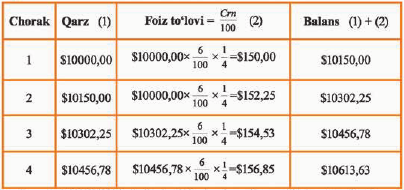 Yakuniy balans
Yakuniy balans
Yakuniy balans
Yakuniy balans
Masalalar yechish
10. Mijoz bankka 9400 funt sterling yillik foiz stavkasi 6,75 % bilan qo‘ydi. 1800 funt sterling daromad olishi uchun qancha vaqt kerak kerak?
Masalalar yechish
Masalalar yechish
Masalalar yechish
Masalalar yechish
Faraz qilaylik, tadbirkor 23000 $ miqdorida qarzdan qutulish uchun to‘lovlarni yilma-yil emas, masalan, oyma-oy teng qismlarda amalga oshirishga qaror qildi. Agar to‘lov davri 6 yil, yillik foiz stavkasi 8 % bo‘lsa, u har oyda qanday miqdordagi to‘lovlarni amalga oshirishi kerak?
1) Foiz to‘lov miqdorini hisoblaymiz:
Masalalar yechish
2) Oshgan kapital mablag‘ miqdorini, ya’ni umumiy umumiy to‘lanadigan summani hisoblaymiz:
3) Necha oy davomida bo‘lib to‘lanishini 
hisoblaymiz:
4) Har oyida to‘lanadigan mablag‘ni topamiz:
Masalalar yechish
Agar 8800 yevro qarz yillik murakkab foiz stavkasi 4,5 % bilan har yili to‘lash sharti ostida olingan bo‘lsa, kreditor tomonidan 3,5 yilda olingan daromad qancha bo‘ladi?
Yakuniy balansni hisoblaymiz:
Masalalar yechish
Agar bankdan olingan kredit yillik murakkab foiz stavkasi 5,2 % bilan har chorakda to‘lash sharti ostida olingan bo‘lsa va bankka 3 yilda 50000 $ to‘langan bo‘lsa, tadbirkor qancha pul olgan?
Masalalar yechish
10000 $ miqdorida qarz 10 yilga yillik foiz stavkasi 5,75 % bo‘yicha olindi. Qarz to‘lovlarini teng qismlarda har yarim yilda qanday miqdorda amalga oshirishi kerak?
1) Foiz to‘lov miqdorini hisoblaymiz:
Masalalar yechish
2) Oshgan kapital mablag‘ miqdorini, ya’ni umumiy umumiy to‘lanadigan summani hisoblaymiz:
3) Nechta yarim yil davomida bo‘lib to‘lanishini 
hisoblaymiz:
4) Har yarim yilda to‘lanadigan mablag‘ni topamiz:
Mustaqil yechish uchun topshiriq
Darslikning 
56-betidagi 12, 13, 14-mashqlar.
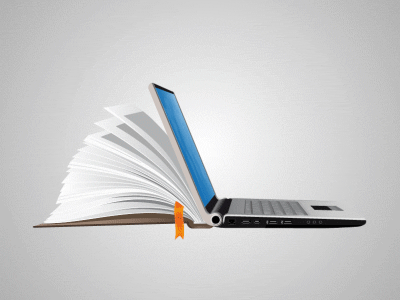